ESCUELA NORMAL DE EDUCACIÓN PREESCOLAR
ENGLISH A1.1 STARTING BASIC COMMUNICATION
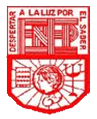 ENGLISH PROJECT
UNIT 1: WHAT´S YOUR NAME?
Karla Nayeli  Aguero Cruz  
 
17/09/2018
Full name: Karla Nayeli Aguero Cruz
Cell phone: 8712013616                               
e-mail address: Cruzk985@gmail.com
Full name: Francisca Cruz Lopez
Cell phone: 844-208-1240
e-mail address: lopezzcruz.78@gmail.com